Persiapan untuk Pemrograman Web
Install web server development tools contoh: XAMPP atau WAMPP
Buat sebuah database dengan nama “orders”
Buat table dengan nama myorder yang memiliki struktur table seperti berikut:
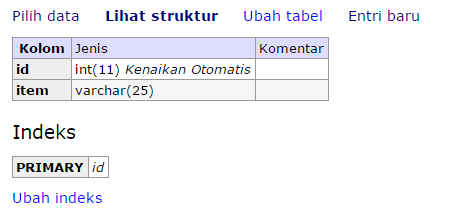 Persiapan (…lanjutan)
Tambahkan beberapa baris pada table myorder
Buat file PHP berikut ini:
Take_order.php
Read_allorder.php
Delete_item.php
Update_item.php
Test_insert.php
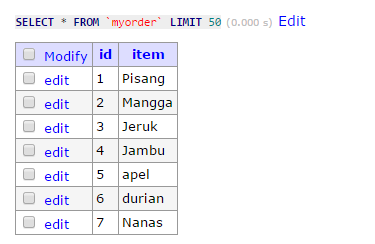 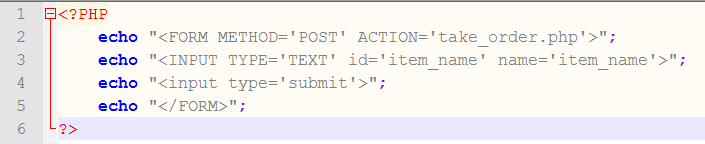 Db_config.php
File konfigurasi koneksi database
Akan digunakan di file-file PHP yang membutuhkan koneksi database ke MySql
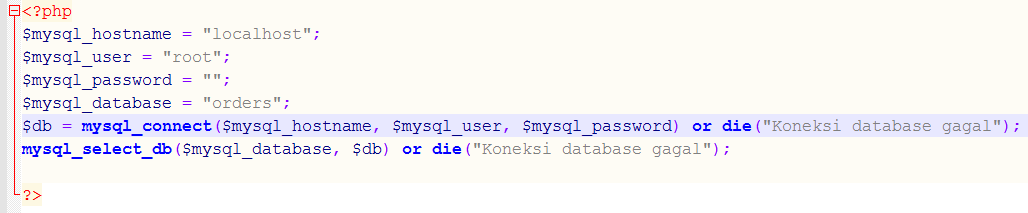 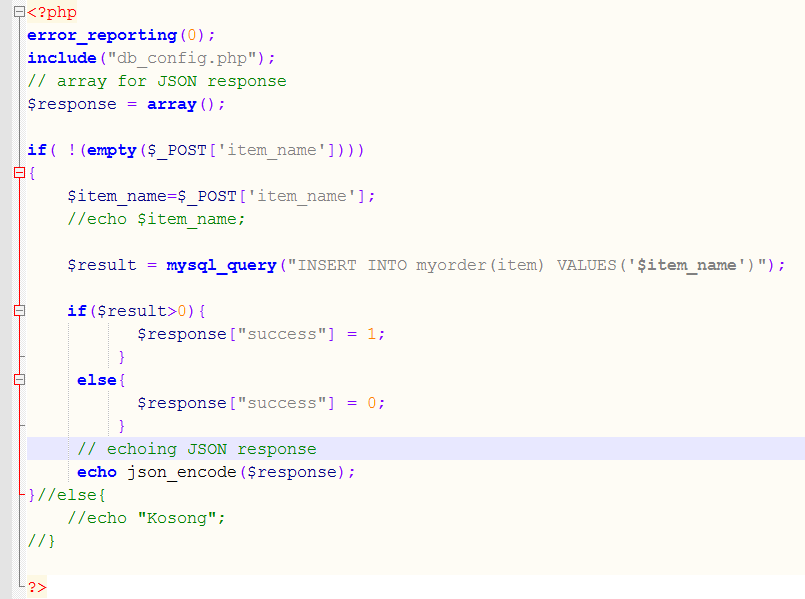 Take_order.php
Read_allorder.php
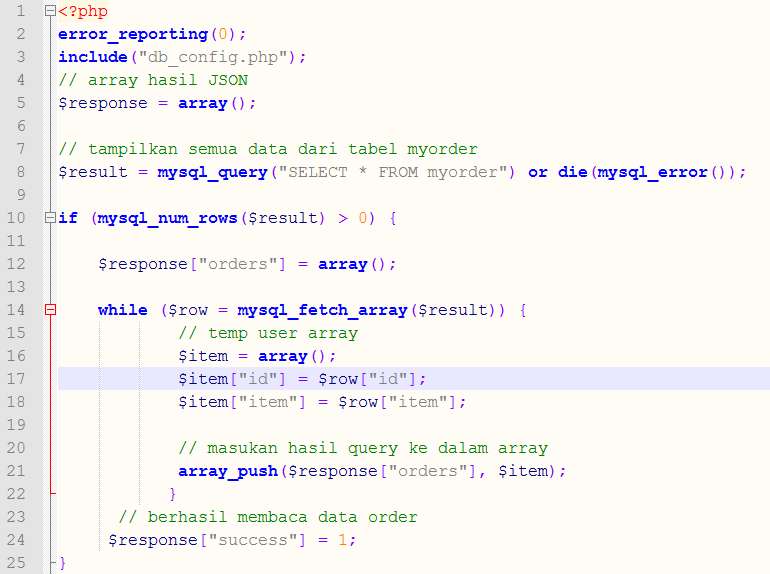 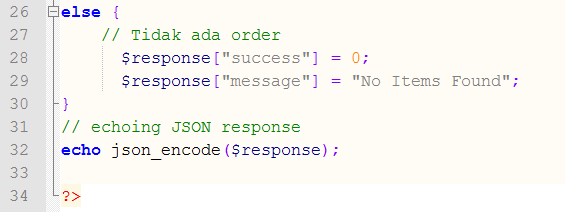 Delete_item.php
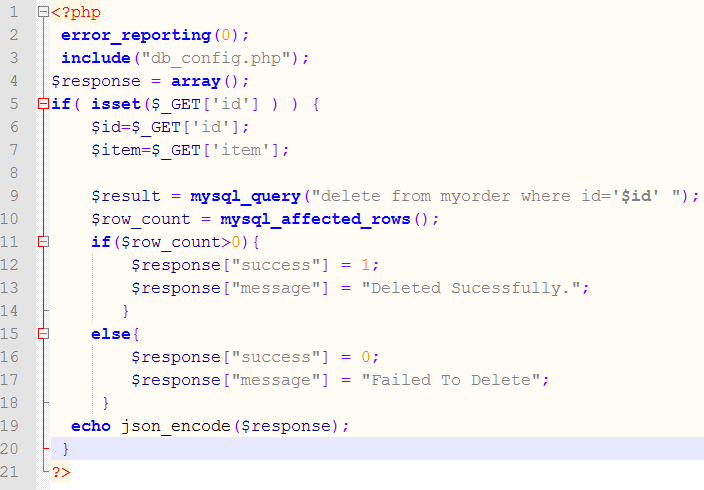